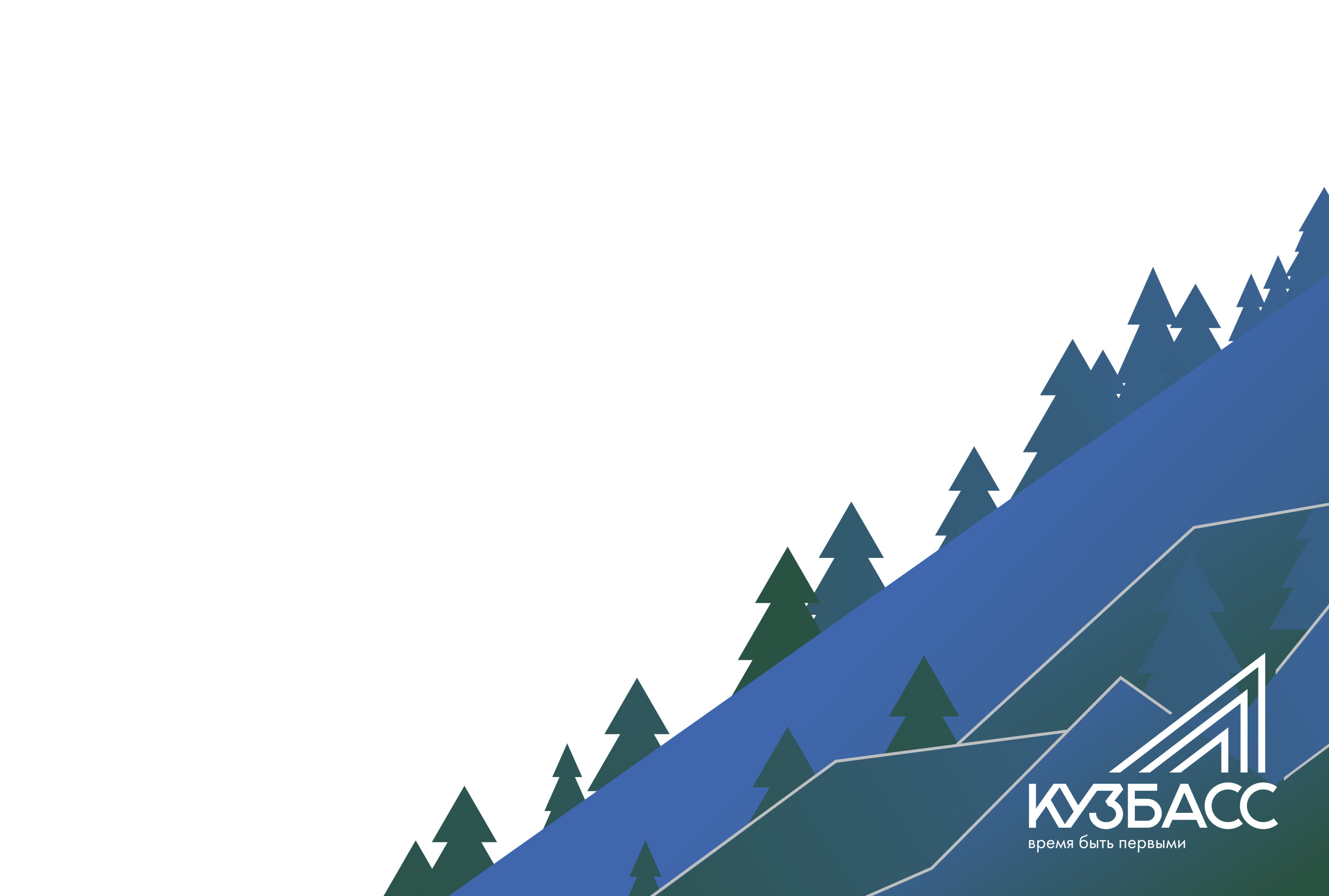 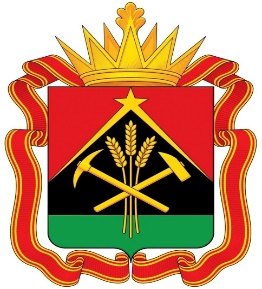 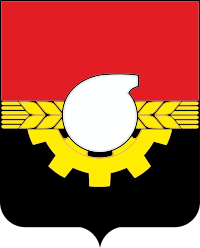 БЮДЖЕТ ДЛЯ ГРАЖДАН
Разработан на основании решения Кемеровского городского Совета народных депутатов от 25.12.2020 № 383 «О бюджете города Кемерово на 2021 год и на плановый период 2022 и 2023 годов»
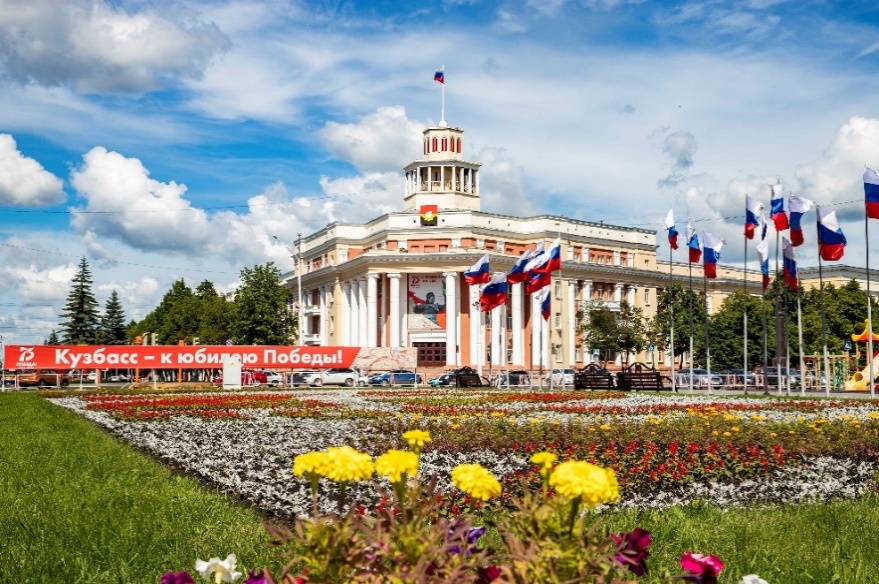 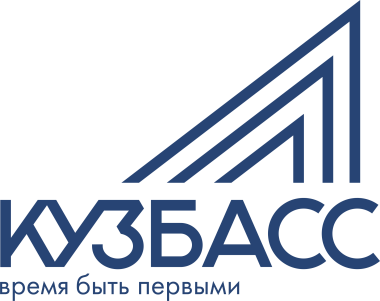 ГОРОД КЕМЕРОВО – административный, а также крупный промышленный и культурный центр Кемеровской области - Кузбасса, расположен в 3 482 км от города Москвы, на юго-востоке Западной Сибири.
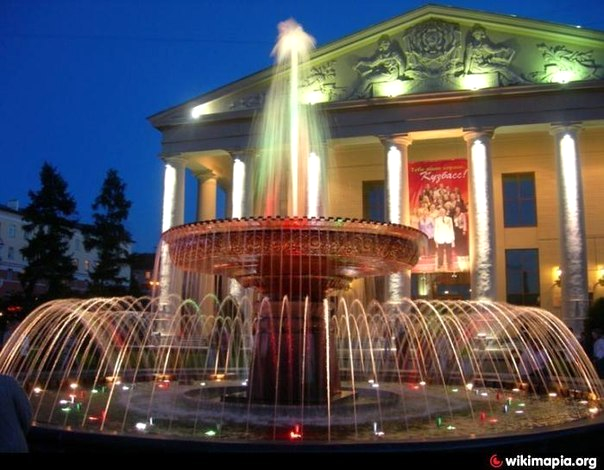 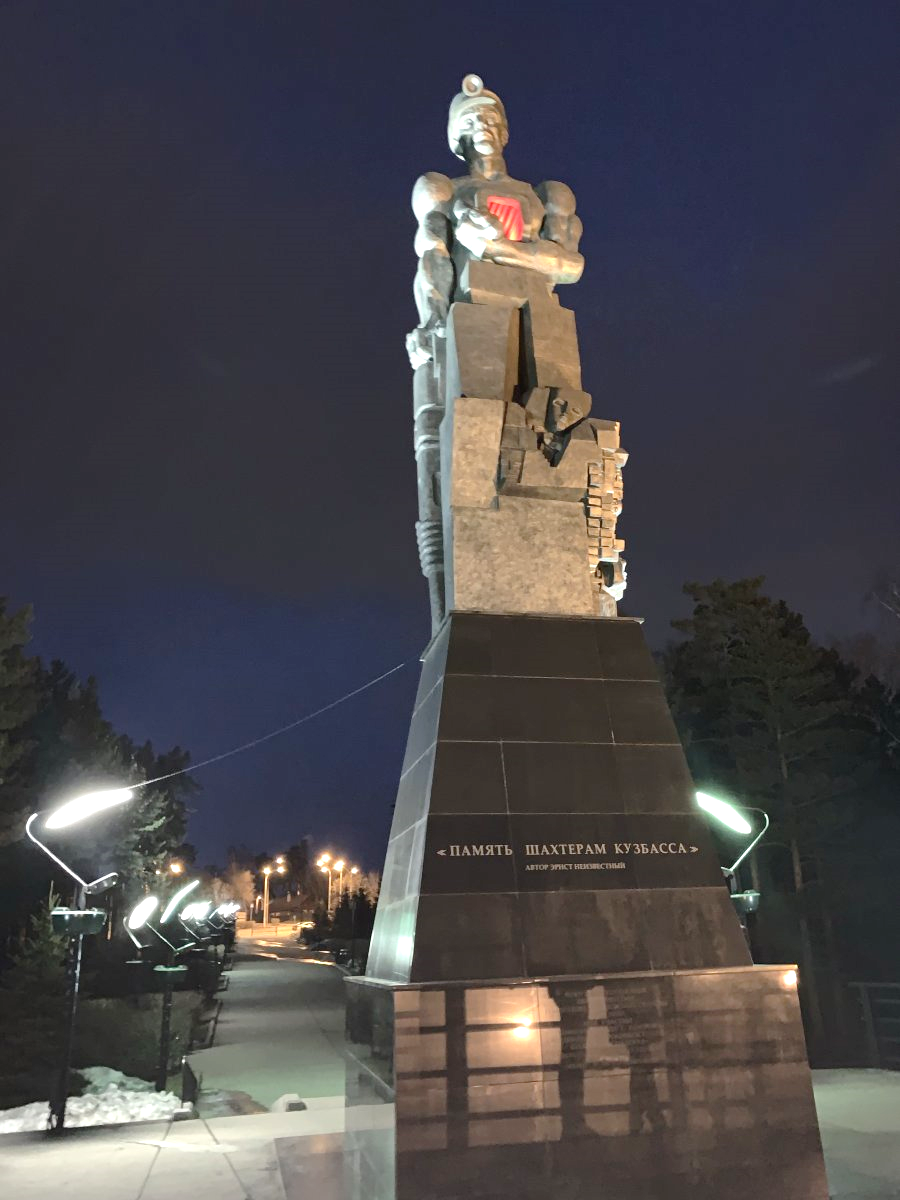 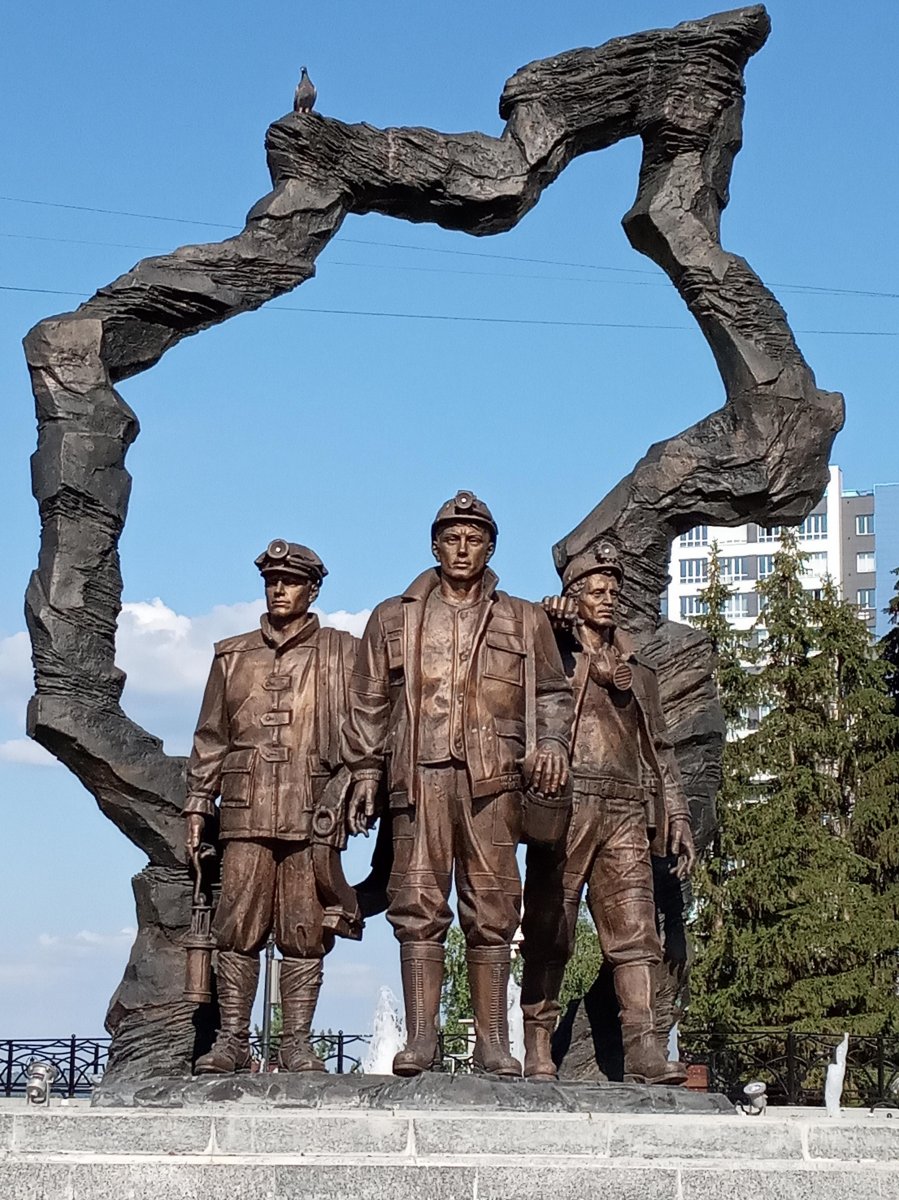 ОСНОВНЫЕ ПОКАЗАТЕЛИ СОЦИАЛЬНО – ЭКОНОМИЧЕСКОГО РАЗВИТИЯ ГОРОДА
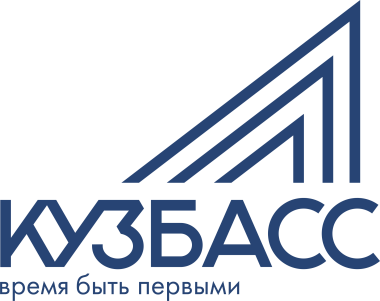 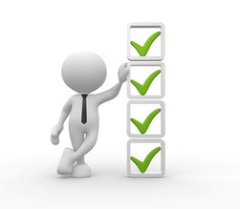 ОСНОВНЫЕ НАПРАВЛЕНИЯ БЮДЖЕТНОЙ  И  НАЛОГОВОЙ  ПОЛИТИКИ ГОРОДА КЕМЕРОВО НА 2021 - 2023 ГОДЫ
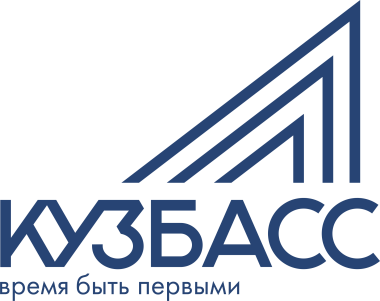 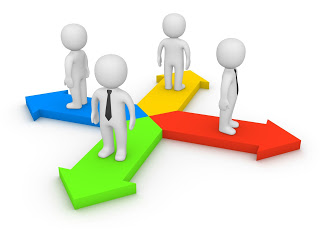 ИЗМЕНЕНИЯ ЗАКОНОДАТЕЛЬСТВА, УЧТЕННЫЕ ПРИ                      ФОРМИРОВАНИИ ДОХОДНОЙ ЧАСТИ БЮДЖЕТА ГОРОДА
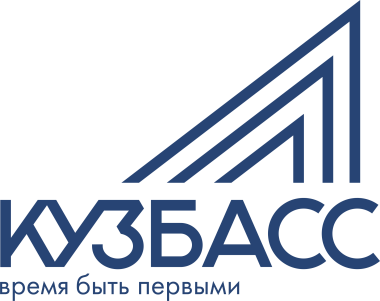 Предоставление дополнительных нормативов отчислений от НДФЛ, заменяющих часть дотации на выравнивание бюджетной обеспеченности бюджета города, в соответствии с Законом Кемеровской области - Кузбасса на 2021 год – 14,05%, на 2022 год – 14,08%, на 2023 год  -  14,20%
Предоставление дифференцированного норматива отчислений от акцизов на нефтепродукты в бюджет города на 2021 - 2023 годы в размере 0,7183 %
С 01.01.2021 отменяется специальный налоговый режим – система налогообложения в виде единого налога на вмененный доход для отдельных видов деятельности (ЕНВД)
Проведение государственной кадастровой оценки земельных участков в 2022 году, в 2023 году зданий, помещений, сооружений, объектов незавершенного строительства, машино-мест в соответствии с Федеральным законом от 31.07.2020 № 269-ФЗ «О внесении изменений в отдельные законодательные акты Российской Федерации»
Предоставление норматива отчислений от НДФЛ в бюджеты городских округов в части суммы налога, превышающий 650 тысяч рублей, относящейся к части налоговой базы, превышающей 5 миллионов рублей, в размере – 13%, в соответствии с Федеральным законом от 15.10.2020   № 327-ФЗ «О внесении изменений в Бюджетный кодекс Российской Федерации и отдельные законодательные акты Российской Федерации и установлении особенностей исполнения бюджетов бюджетной системы Российской Федерации в 2021 году»
Учет и оценка налоговых расходов, обусловленных предоставлением налоговых льгот, освобождений и иных преференций по налогам и сборам, таможенным платежам в соответствии с постановлением администрации города Кемерово от 30.04.2020 № 1251 «Об утверждении Положения о формировании перечня налоговых расходов города Кемерово и оценке налоговых расходов города Кемерово»
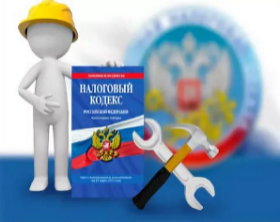 ОСНОВНЫЕ НАПРАВЛЕНИЯ ПЛАНА МЕРОПРИЯТИЙ ПО ПОВЫШЕНИЮ НАЛОГОВОГО ПОТЕНЦИАЛА БЮДЖЕТА ГОРОДА
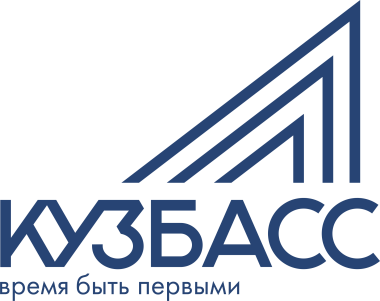 Выполнение плана мероприятий по повышению инвестиционной привлекательности и созданию благоприятных условий для развития бизнеса на территории города
Организация работы по информированию граждан о сроках уплаты налогов
Работа штаба по финансовому мониторингу и выработке мер поддержки отраслей экономики на территории города
НАЛОГОВЫЙ ПОТЕНЦИАЛ
Проведение претензионно-исковой работы по налоговым и неналоговым платежам
Привлечение к налогообложению неучтенных объектов недвижимости и земельных участков
Проведение мероприятий, по снижению недоимки по платежам в бюджет
Работа по снижению неформальной занятости, легализации заработной платы
Работа с администраторами доходов бюджета по повышению качества администрирования доходных источников и уровня ответственности за выполнение прогнозных показателей
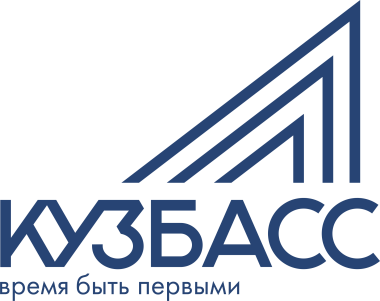 ОСНОВНЫЕ ХАРАКТЕРИСТИКИ БЮДЖЕТА ГОРОДА
млн. рублей
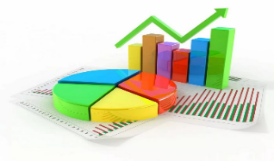 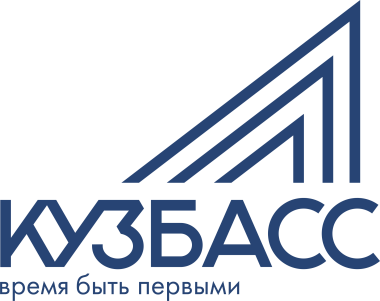 СТРУКТУРА ДОХОДОВ БЮДЖЕТА ГОРОДА
Всего – 20 867,4 млн. рублей
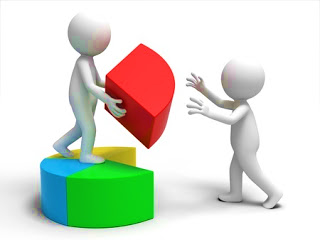 Всего – 18 299,5 млн. рублей
СТРУКТУРА НАЛОГОВЫХ ДОХОДОВ БЮДЖЕТА ГОРОДА
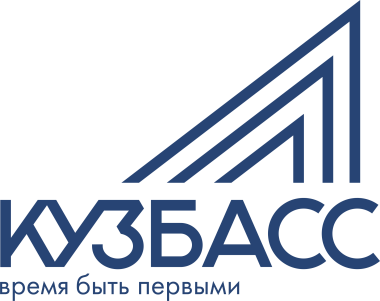 млн. рублей
2021 год
2023 год
2022 год
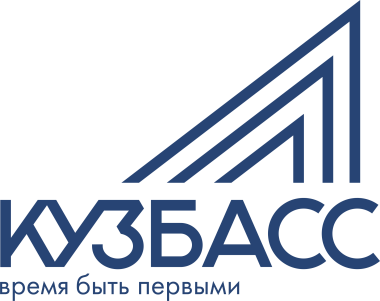 СТРУКТУРА НЕНАЛОГОВЫХ ДОХОДОВ  БЮДЖЕТА  ГОРОДА
Всего – 665,4 млн. рублей
Всего – 614,3 млн. рублей
Всего – 603,3 млн. рублей
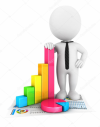 БЕЗВОЗМЕЗДНЫЕ ПОСТУПЛЕНИЯ В БЮДЖЕТ ГОРОДА
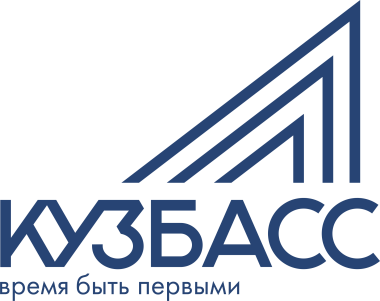 РАСХОДЫ БЮДЖЕТА ГОРОДА КЕМЕРОВО ПО РАЗДЕЛАМ БЮДЖЕТНОЙ КЛАССИФИКАЦИИ
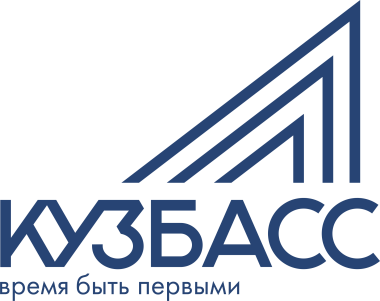 млн. рублей
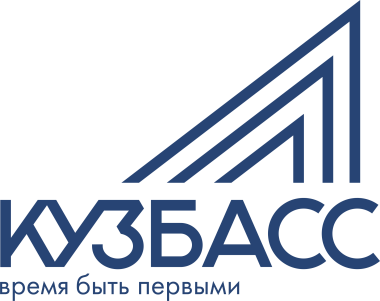 СТРУКТУРА РАСХОДОВ БЮДЖЕТА ГОРОДА НА 2021 ГОД
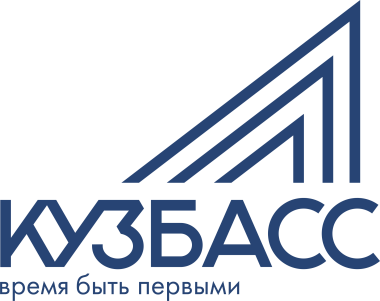 РАСПРЕДЕЛЕНИЕ РАСХОДОВ БЮДЖЕТА ГОРОДА 
ПО ПОЛНОМОЧИЯМ
Полномочия местного бюджета
2021 год– 8 586,2 млн. рублей;
2022 год –  8 105,9 млн. рублей;
2023 год –  8 231,2 млн. рублей
Всего расходов – 21 149,3 млн. рублей
Межбюджетные трансферты из бюджетов бюджетной системы Российской Федерации        (за исключением дотаций) 
2021 год – 12 563,1 млн. рублей;
2022 год – 10 445,7 млн. рублей;
2023 год –  10 793,9 млн. рублей
Всего расходов – 18 551,6 млн. рублей
Всего расходов – 19 025,1 млн. рублей
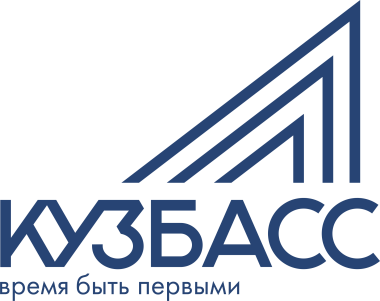 НАЦИОНАЛЬНЫЕ ПРОЕКТЫ
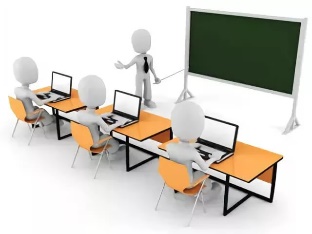 млн. рублей
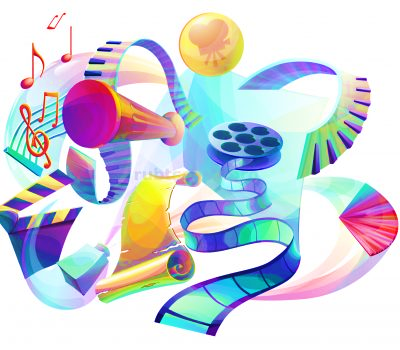 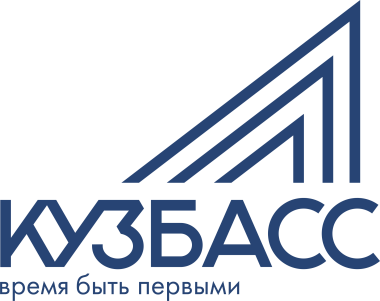 НАЦИОНАЛЬНЫЕ ПРОЕКТЫ
2021 год
2022 год
2023 год
3 326,4 млн. рублей
2 454,5 млн. рублей
2 841,9 млн. рублей
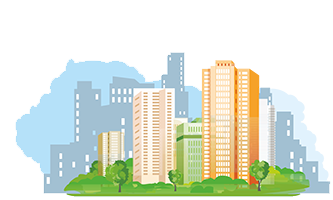 МУНИЦИПАЛЬНЫЕ ПРОГРАММЫ
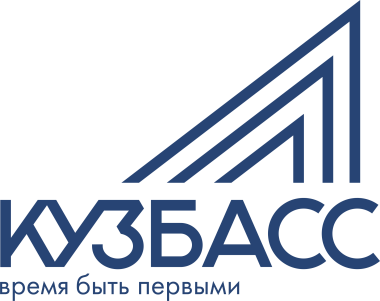 ДОЛЯ МУНИЦИПАЛЬНЫХ ПРОГРАММ В РАСХОДАХ БЮДЖЕТА ГОРОДА
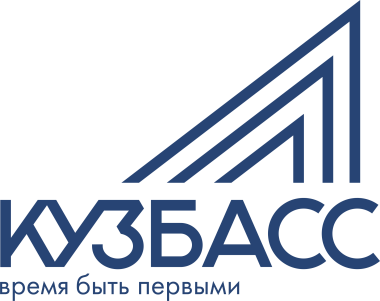 2021           год
2022           год
2023           год
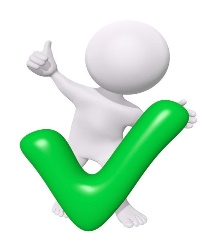 ИНИЦИАТИВНОЕ БЮДЖЕТИРОВАНИЕ
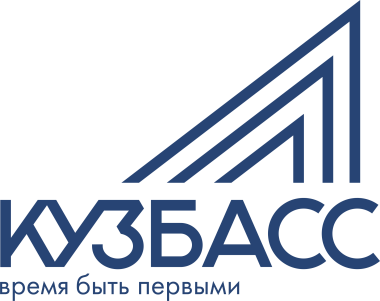 В рамках инициативного бюджетирования «Твой Кузбасс – твоя инициатива» на 2021 год в конкурсном отборе победили следующие проекты:

Благоустройство спортивной площадки (текущий ремонт) МКУ «Центры по работе с населением» (ЦРН «Северный»)  
Благоустройство спортивной площадки (текущий ремонт) МБОУ «Средняя общеобразовательная школа №91»
Благоустройство спортивной площадки (текущий ремонт) МБОУ «Средняя общеобразовательная школа № 95»
Благоустройство спортивной площадки (текущий ремонт) муниципального бюджетного общеобразовательного учреждения «Гимназия №1»
Благоустройство спортивной площадки (текущий ремонт) МБОУ «Средняя общеобразовательная школа № 74»
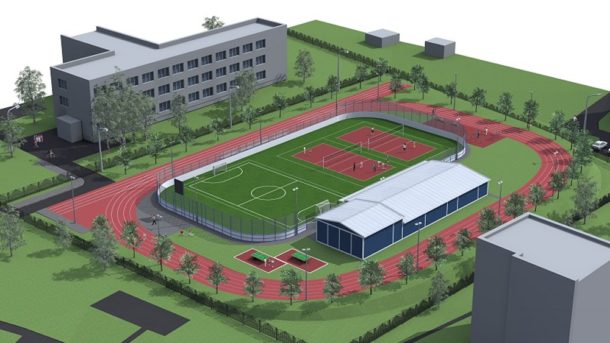 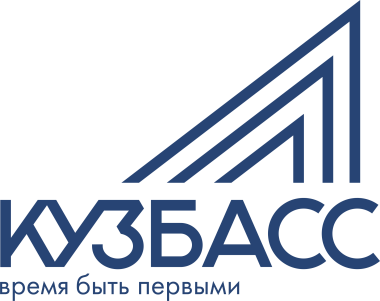 ИНИЦИАТИВНОЕ БЮДЖЕТИРОВАНИЕ
Общая стоимость 5 проектов инициативного бюджетирования составляет   11 063,3 млн. рублей, из них:
Средства областного бюджета –                    6 250,0 млн. рублей
Средства бюджета города –            4 013,3 млн. рублей
Средства физических лиц, средства юридических лиц  –   800,0 млн. рублей
КОНТАКТНАЯ  ИНФОРМАЦИЯ
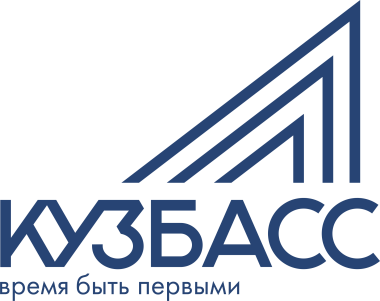 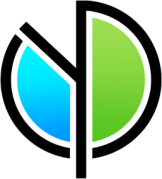 ИНАНСОВОЕ  УПРАВЛЕНИЕ ГОРОДА  КЕМЕРОВО
Адрес: 650991, г. Кемерово
 проспект Советский, д.54
Телефон: 8 (384-2) 36-43-22
Факс: 8 (384-2) 75-63-67
Электронный адрес: pr@kemgf.ofukem.ru

Порядок работы:
Понедельник – Пятница      08.00 – 17.30
Обеденный перерыв           13.00 – 14.00